Весна-красна                            год хлебородный.
Май холодный                        лето в гости ожидает.
Май лес наряжает                  не будешь голодный.
Май холодный                              чудес полна.
ха-ха-ха хо-ха-хо       хе-хе-хе         хи-хо-хи           хи-хи-хи         хе-ха-хе       хо-хо-хо         ха-хе-ха
мол-вил–молвил

ра-зор-ву–разорву
     рас-тер-за-ю – растерзаю
  рас-пу-га-ю – распугаю
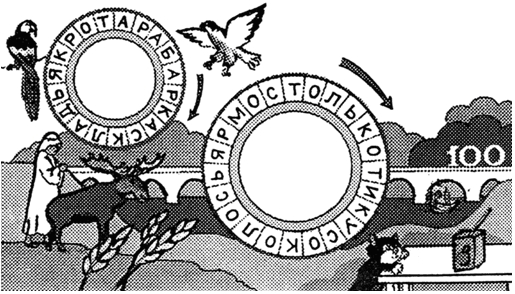 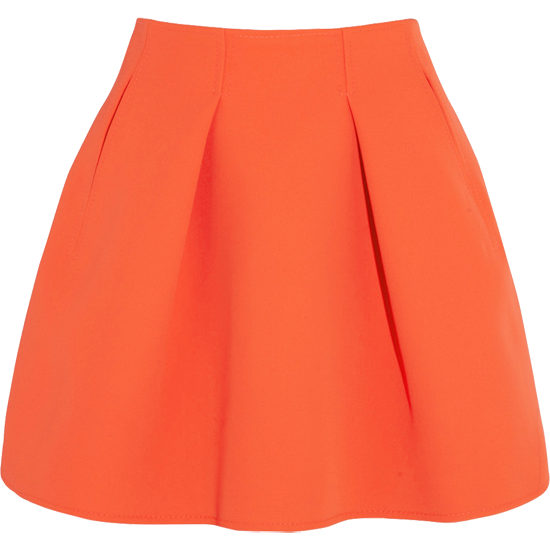 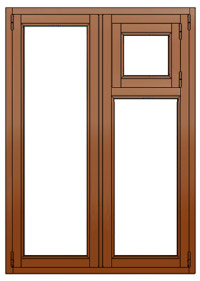 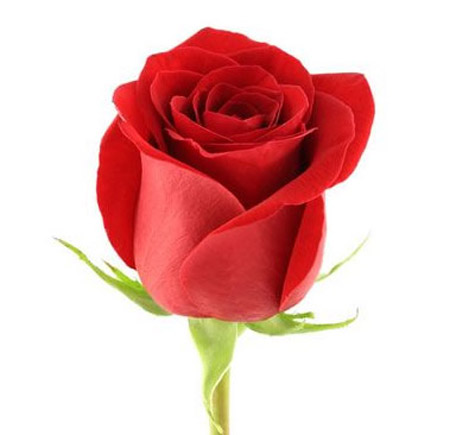 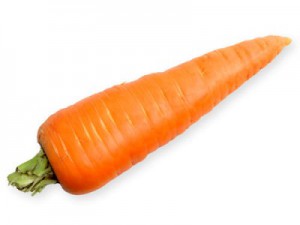 Юмор – насмешливое отношение к чему – либо